83年次以後役男徵服4個月常備兵役軍事訓練
及暑期分階段常備兵役軍事訓練申請
一、何謂常備兵役軍事訓練？
 1、83年次以後出生之役男，自102年起，經判定為常備役體位
    者，改徵服4個月常備兵役軍事訓練。
 2、4個月常備兵役軍事訓練之施訓內容，區分為5週入伍訓練
    及11週專長訓練，訓練期間合計16週。(服完兵役了)
二、83年次以後出生之役男何時接受4個月軍事訓練？(常備役體
    位役男)
 1、就讀專科以上學校男子，得依其志願，於每年11月15日以前
    於內政部役政署網站首頁「申請分階段接受常備兵役軍事訓
    練系統」申請連續2年暑假，分階段接受常備兵役軍事訓練；
    申請人數逾訓練員額時，以抽籤決定之。
 2、未申請分階段常備兵役軍事訓練之大專校院學生，於緩徵原
    因消滅後（如畢業、休學、退學或開除學籍等）再接受連續
    4個月常備兵役軍事訓練。
三、專科以上學校男子申請分階段常備兵役軍事訓練之對象為何？
 1、83年次以後就讀國內外(含香港、澳門或大陸地區)專科以上學校男子，可連續二年暑假分階段接受常備兵役軍事訓練者，皆可提出申請。
2、17歲接近役齡男子(即志願提前於18歲之年接受徵兵處理)符合前揭條件者亦可。
四、83年次以後之專科以上學校男子申請分階段常備兵役軍事訓練，如何提出申請？
 1、每年10月16日上午10時至11月15日下午5時（依內政部公告日
    期為準），於內政部役政署網站首頁「申請分階段接受常備
    兵役軍事訓練系統」進行申請作業。
 2、申請人數超過公告員額時，內政部役政署將進行申請序號末2
    碼公開抽籤。
五、已申請分階段常備兵役軍事訓練之專科以上學校男子，徵兵
    處理程序為何？
 1、申請分階段常備兵役軍事訓練中籤者，戶籍地鄉（鎮、市、
    區）公所將於翌年1月底前主動通知徵兵檢查，並辦理後續軍
    種兵科抽籤及徵集等徵兵處理事宜。
 2、入營時間，將依國防部規劃暑假梯次(6月中旬、7月上旬、7
    月下旬)，排定梯次入營(第2年入營梯次對應第1年，不得更
    換)。徵集令將分別載明第1年及第2年指定之入營時間及地點。
 兵役相關須知 
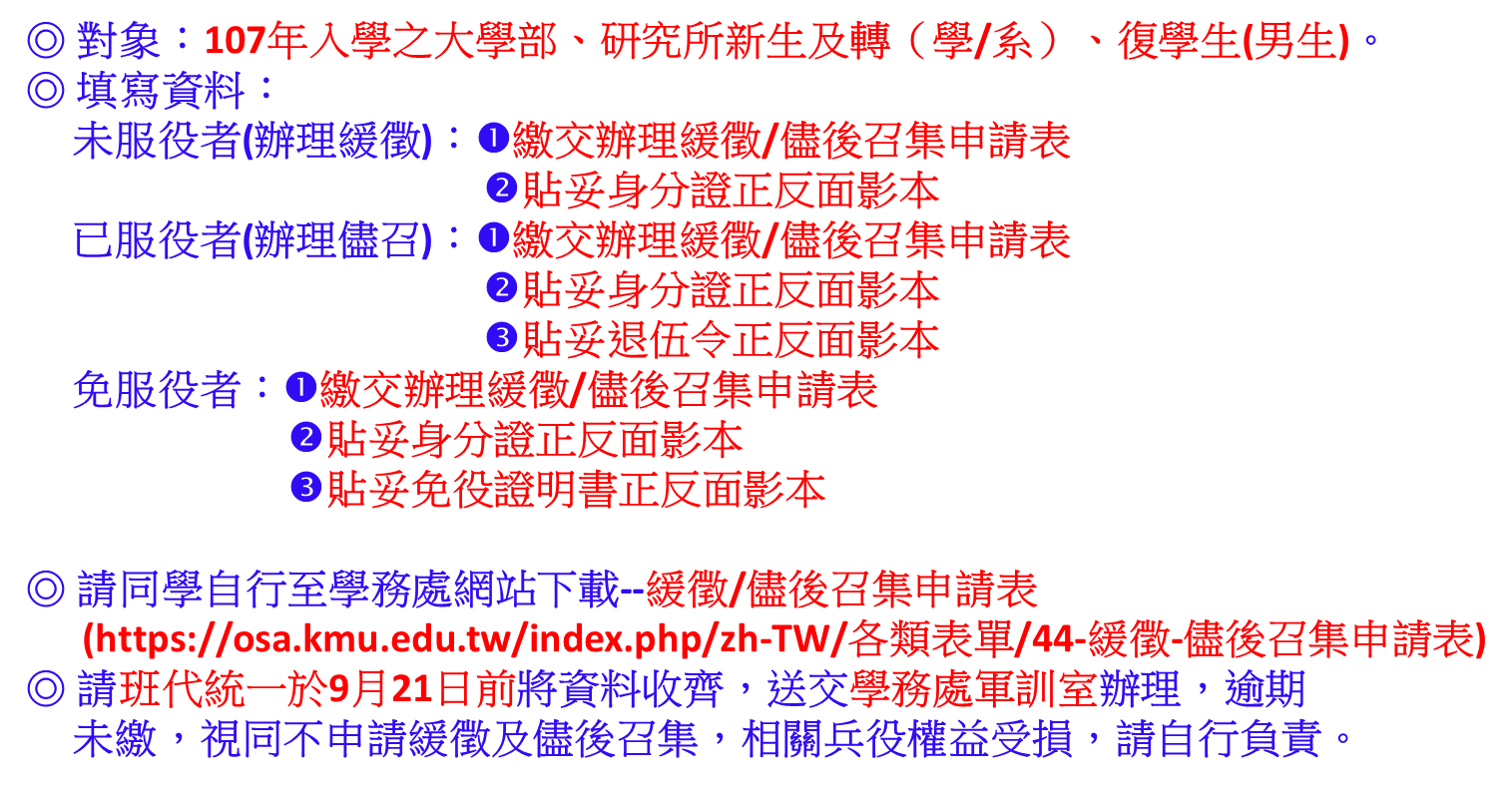 高雄醫學大學兵役相關須知說明
◎今年入學之大學部、研究所新生及轉（學/系）、復學生(男生)，未服役者辦理緩徵、已服役者辦理儘召及免服役者，繳交辦理緩徵/儘後召集申請表，並貼妥身分證正  反面影本、貼妥退伍令正反面影本(已服役)、免役證明書正反面影本(免服役)。
◎請同學自行至學務處網站下載--緩徵/儘後召集申請表 (http://osa.kmu.edu.tw/index.php/zh-TW/各類表單)
◎請班代於9月21日前將資料收齊，送交學務處軍訓室辦理，以維自身權益。
◎83年次以後出生之同學(役男)，已完成分階段4個月之軍事訓練者，需繳交辦理緩徵/儘後召集申請表，並貼妥身分證、退伍令正反面影本。
◎請同學自行至學務處網站下載--緩徵/儘後召集申請表 (http://osa.kmu.edu.tw/front/bin/home.phtml)
◎請班代於9月21日前將資料收齊，送交學務處生活輔導組辦理，以維自身權益。